PROTOCOLO
Lectura y Escritura de Textos Filosóficos
Manuel Rodríguez T.
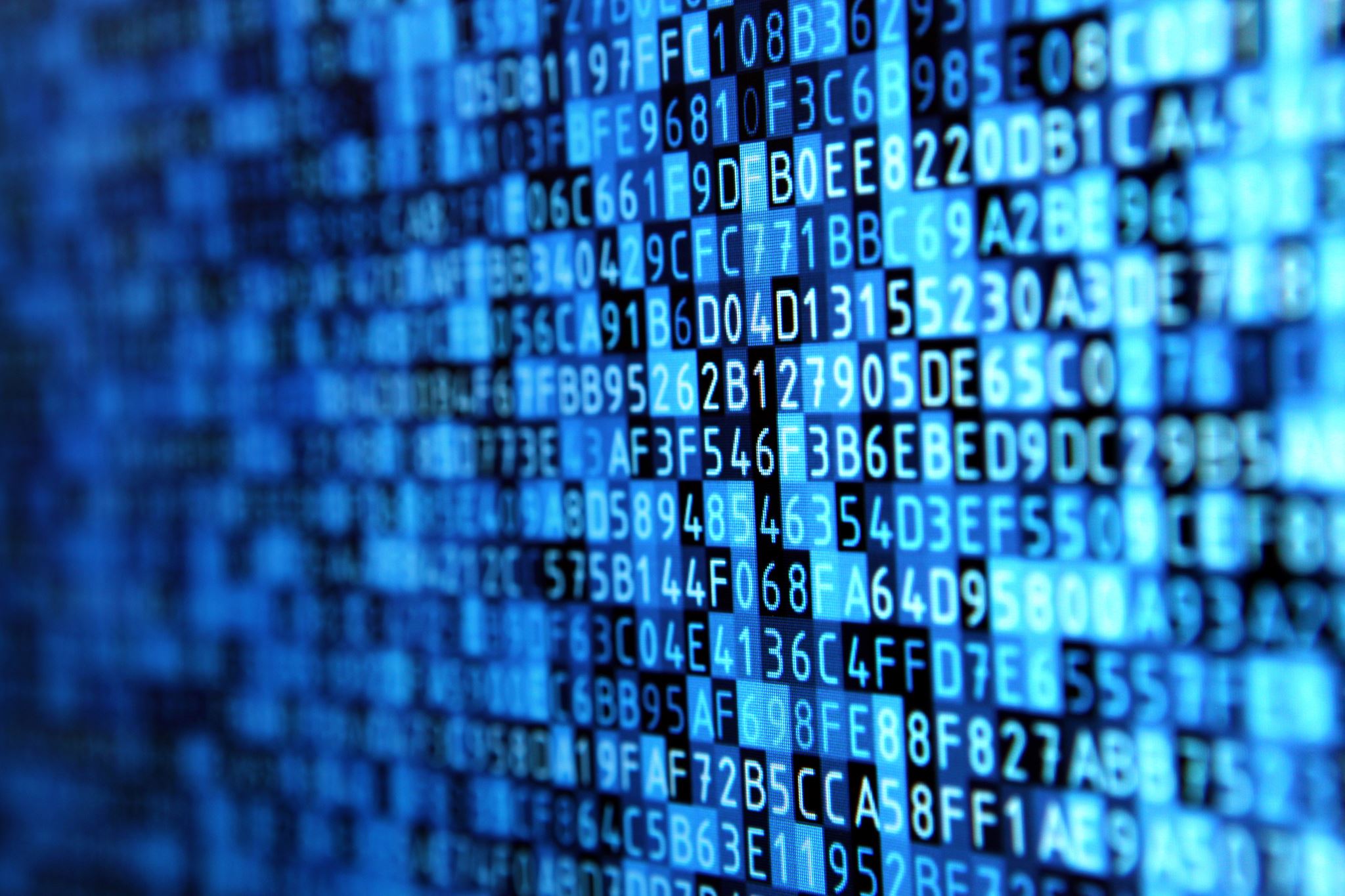 INFORMACIÓN
CRITERIOS
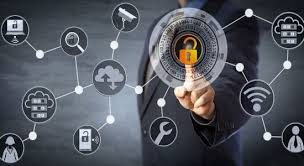 Claridad
Pertinencia
Calidad
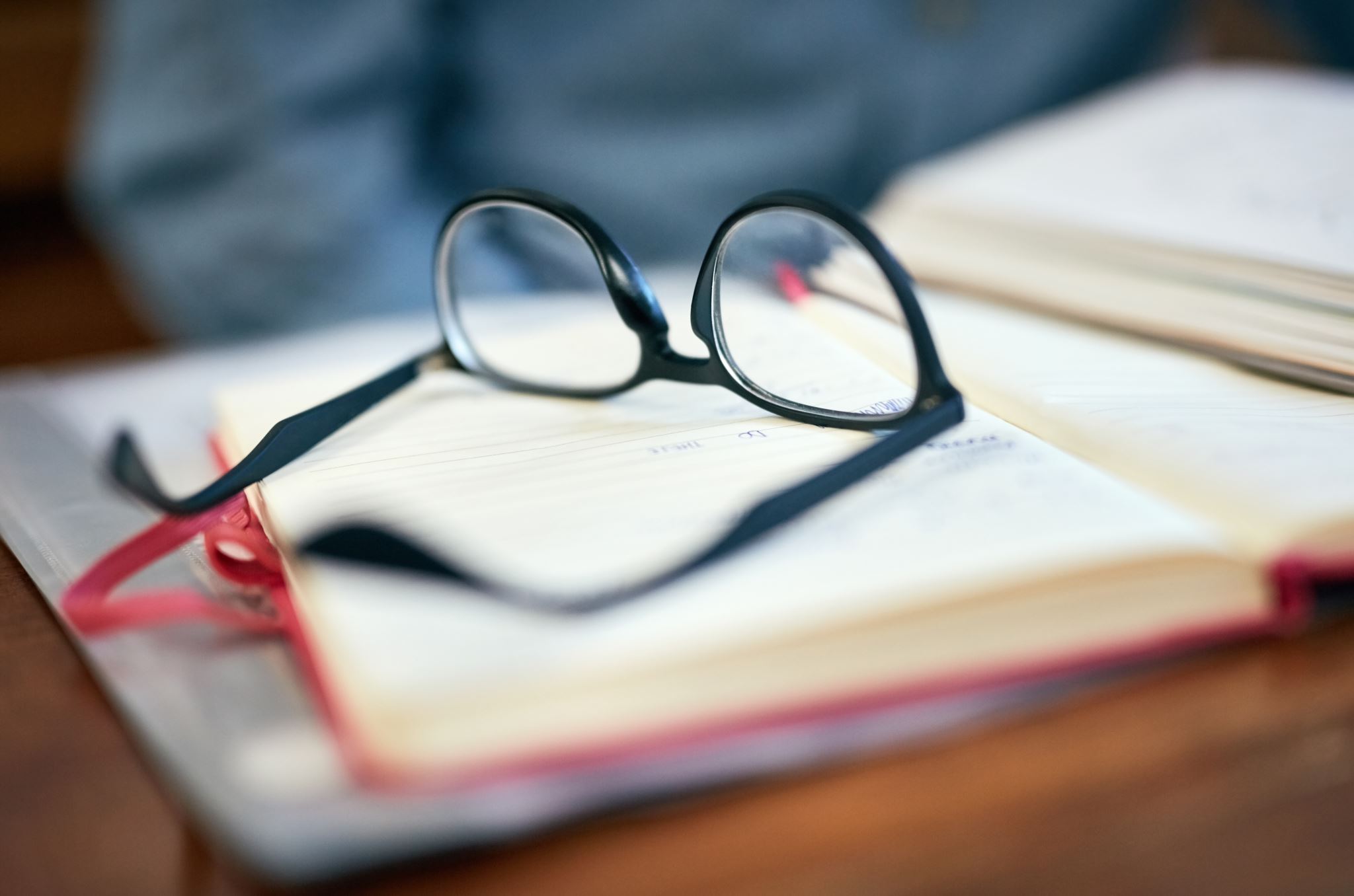 Lectura
Análisis y Contexto
Contexto
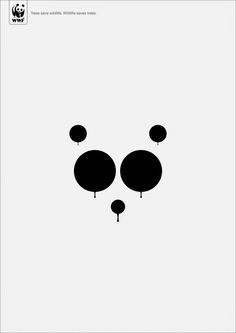 Propósito del autor/objetivo del texto
Consideración del Contexto/Estilo
ANÁLISIS
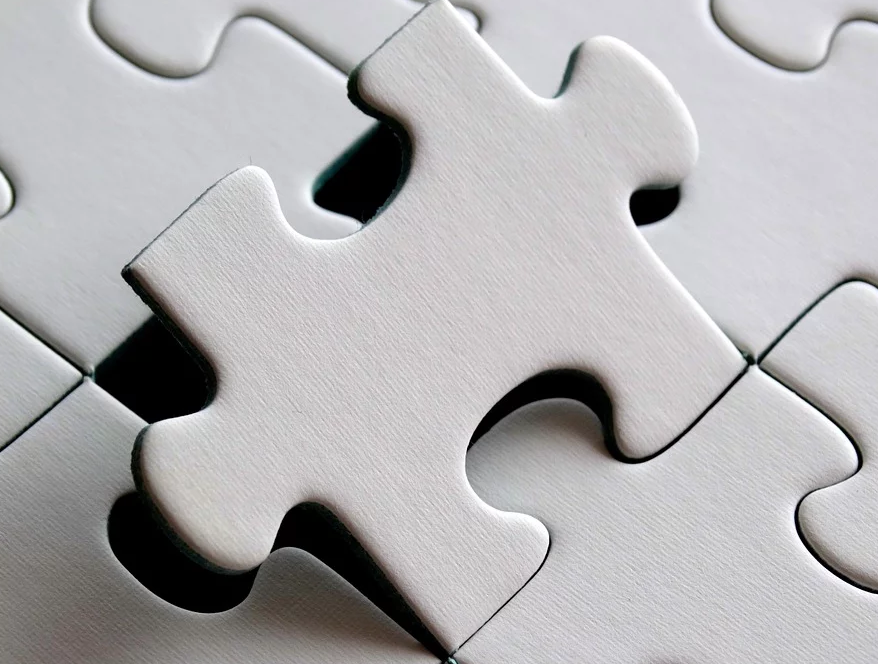 Idea principal
Idea(s) secundaria(s)
Argumentos
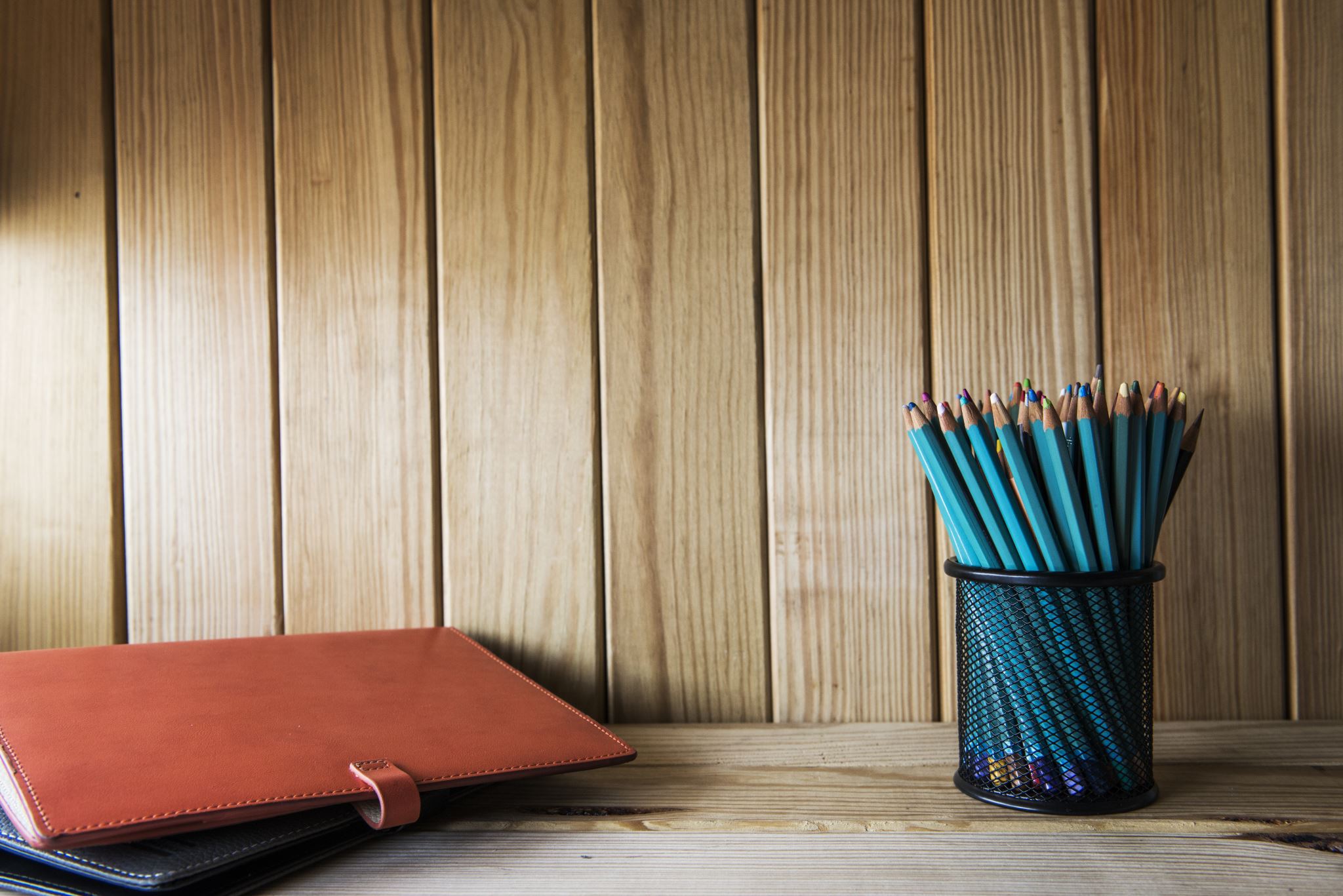 Escritura
Construcción y síntesis
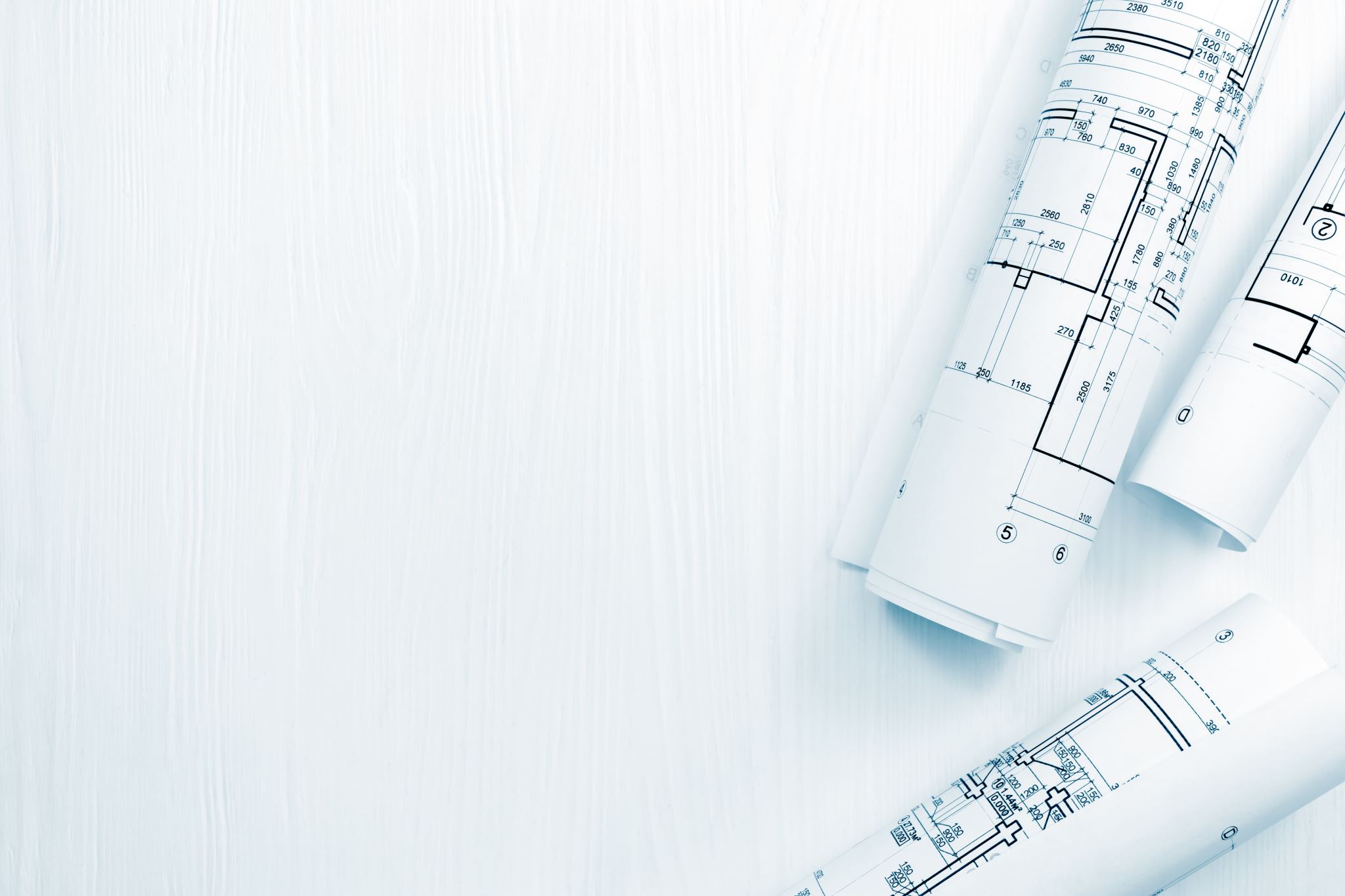 CONSTRUCCIÓN
Redacción y Ortografía
Explicación de los Argumentos
SÍNTESIS
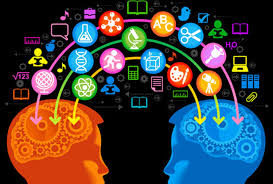 Pensar en el lector
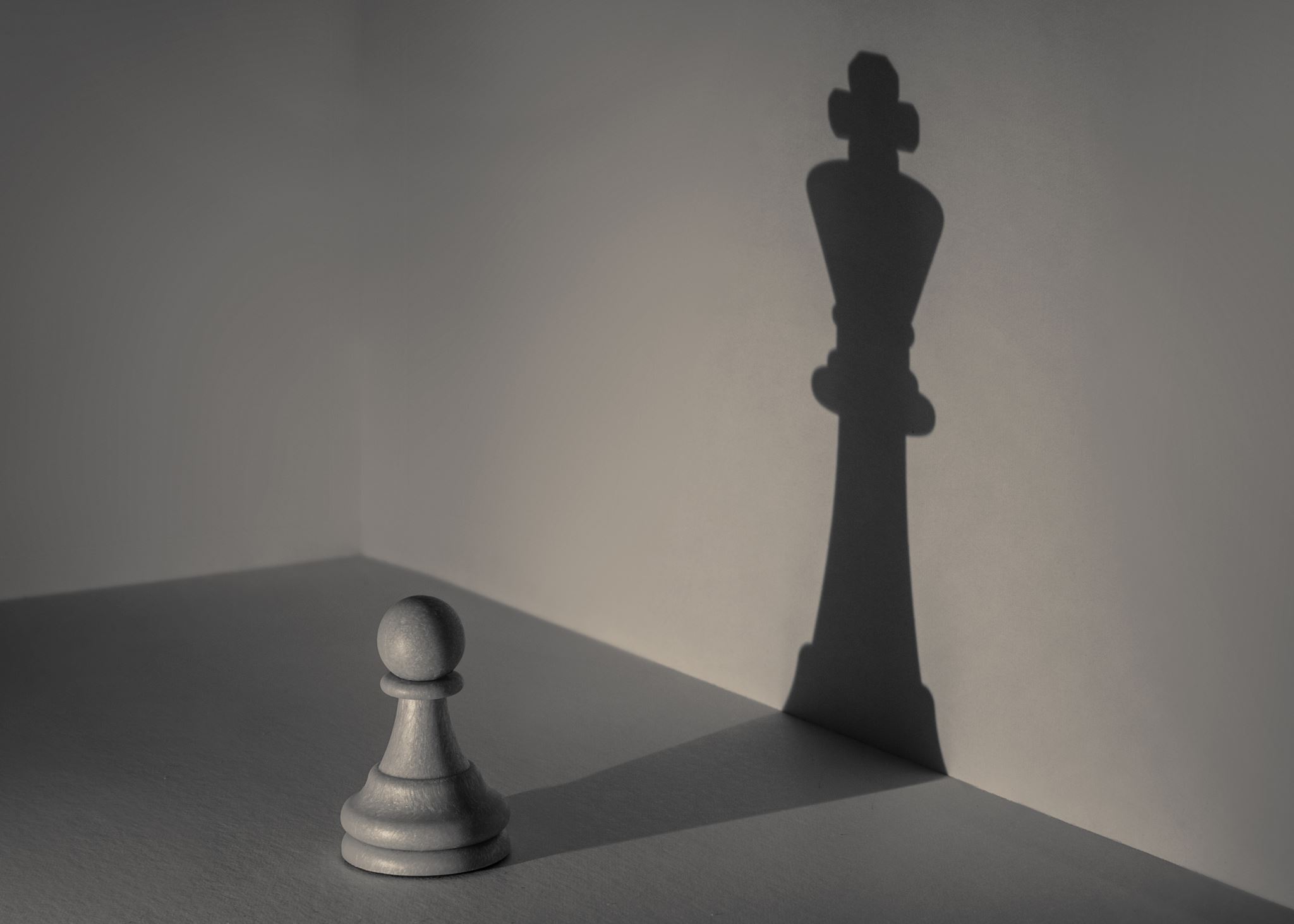 PENSAR EN EL LECTOR:- Evitar ambigüedades o equívocos- Puntuación- Concordancia género y número- Coherencia narrador- Consistencia  referencias- Cada párrafo una idea- Cada oración una afirmación
RESUMEN